בוקר טוב תלמידים
עברית

היום יום שני
01 בפברואר 2021
בואו נחזור על האותיות
היום אנחנו נלמד את האות פ (ف)
פ
פ
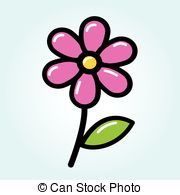 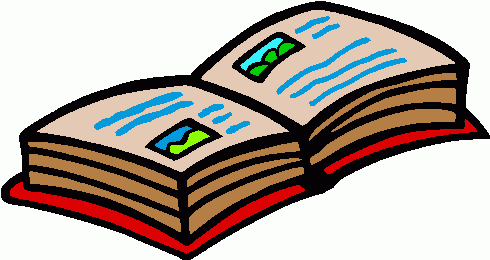 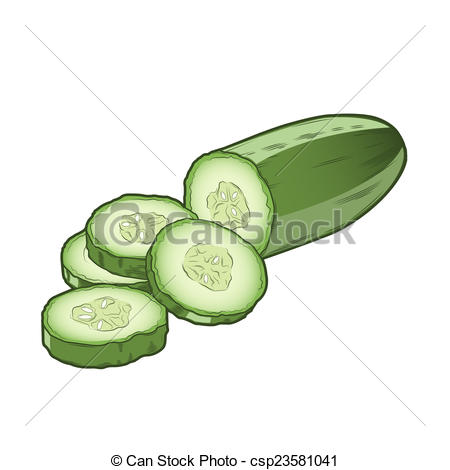 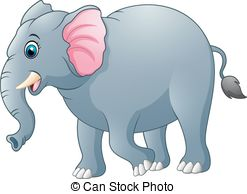 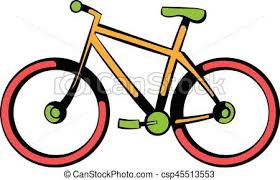 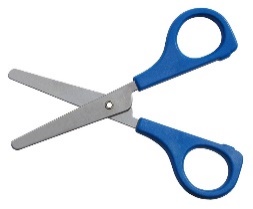 כתבו במחברת את האות פ פ  בכתב יד ברור ומסודר ( בין השורות) اكتبوا بالدفتر الحرف فيه  بيه بخط مرتب بين الاسطر ( بخط اليد والطبع) 
פ	פ			  פ   פ
1) הקיפו אות פ:حوط 

ס- א, פ, ת, ב, ג, פ, ד, פ, ה, ע,  פ,  ע, י, פ, מ, פ, ם, ב, ע, פ, ר, ע, פ, ע, פ. 

2) מתחו קו מתחת לאות : פ مد خط تحت الحرف

מלפפון , אפרוח, ספר  , אופנים  , מגפים.

3) צבעו אות ע: لونوا

פ  פ   פ   פ  פ  פ
עבודה נעימה
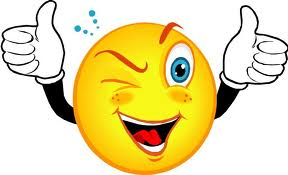